Shells
lctseng
Introduction –	UNIX Kernel and Shell
Interface to communicate with kernel
Where you type commands
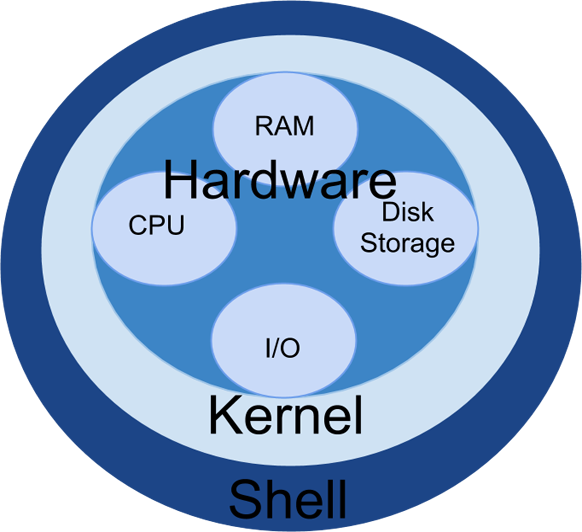 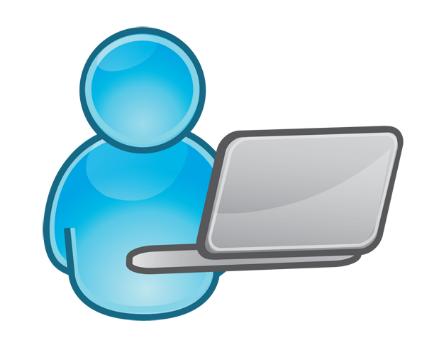 Commands…
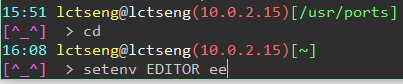 Picture from bashcodes.com
interpret
Introduction –	UNIX Kernel and Shell
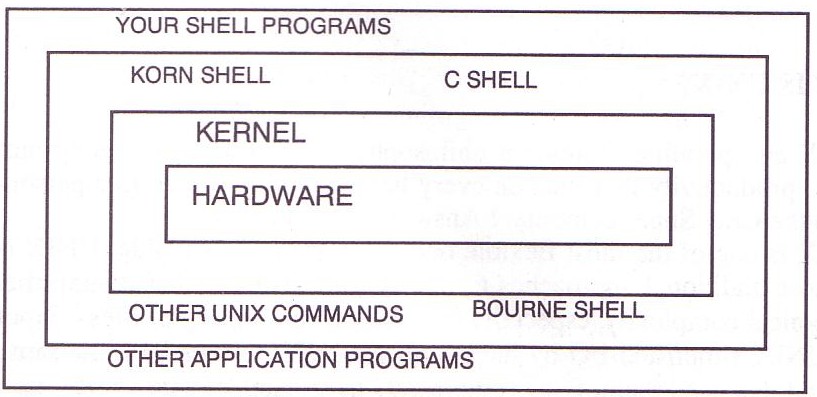 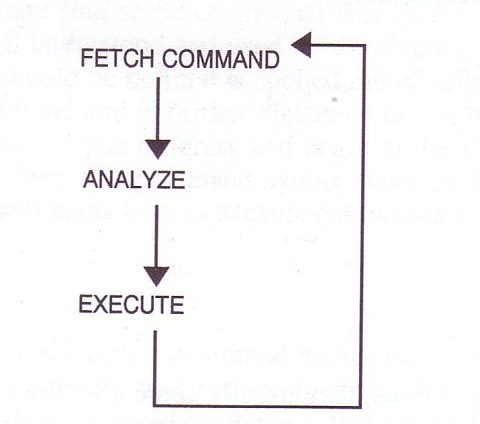 The UNIX Shells
How shell works
Fetch command  Analyze  Execute

Unix shells
Shell Startup Files
sh
/etc/profile			login shell, system wide
~/.profile			login shell
ENV
csh
/etc/csh.cshrc		 always, system wide
/etc/csh.login 		 login shell, system wide
~/.cshrc			 always
~/.login			 login shell
~/.logout		 	 logout shell
/etc/csh.logout		 logout shell, system wide
tcsh
~/.tcshrc			login shell
bash
/etc/profile  ~/.bash_profile or ~/.bash_login or ~/.profile
~/.bashrc
BASH_ENV
Shell Startup Files - tcsh
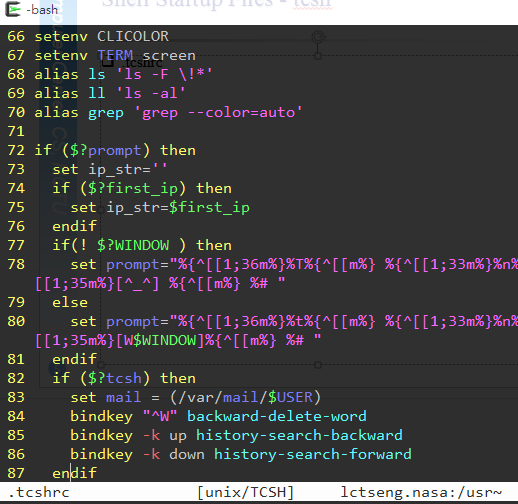 .tcshrc
https://github.com/lctseng/Unix-User-Config/blob/master/.tcshrc
Shell Startup Files - tcsh
A sample tcshrc for you to change your prompt
http://bit.ly/2kmT3gD  
How to use
Copy the content as your .tcshrc
Simplest install steps
$ cd ~
$ fetch http://bit.ly/2kmT3gD -o .tcshrc
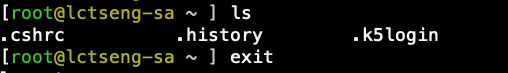 Shell Environment Variables
Controlling shell behaviors
There are many environment variables that control the shell behavior
To dump them: env command
To get value: $variable_name or ${variable_name}
echo "$PATH"
Useful Environment Variables
Variables and Strings Quotes
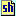 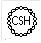 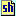 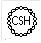 % varname=`/bin/date`
% echo $varname
% echo 'Now is $varname'
% echo "Now is $varname"
% set varname2=`/bin/date`
% echo $varname2
% echo 'Now is $varname2'
% echo "Now is $varname2"
Sun Jun  9 06:22:19 CST 2019
Now is $varname
Now is Sun Jun  9 06:22:19 CST 2019
Global Variables
Assignment 




Example:
$ export EDITOR=/usr/bin/ee
% setenv EDITOR /usr/bin/ee
$ current_month=`date +%m`
% set current_month=`date +%m`


Use “env” command to display global variables
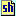 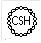 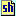 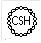 Shell Special Characters (1)
Reduce typing as much as possible
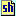 Example
If following files:
test1 test2 test3 test4 
test-5 testmess
	are in current directory.
Shell Special Characters (2)
Built-in Shell Commands (1)
[Speaker Notes: Dirs/ popd/ pushd：類似於windows的上一頁/下一頁]
Built-in Shell Commands (2)
Built-in Shell Commands (3)
References:
https://cscc.cs.nctu.edu.tw/unix-basic-commands (Chinese)
http://www.unix.org.ua/orelly/unix/unixnut/ch04_06.htm 
http://publib.boulder.ibm.com/infocenter/pseries/index.jsp?topic=/com.ibm.aix.doc/aixuser/usrosdev/list_c_builtin_cmds.htm  


sh(1)
tcsh(1)
Input/Output Redirection
3 default file descriptors
0(stdin)、1(stdout)、2(stderr)







“Redirection” in sh(1), or “Input/Output” in tcsh(1)
[Speaker Notes: Noclobber：設置後會使得檔案存在實無法複寫]
File and Directory Related Commands
Select and File Processing Related Commands (1)
Select and File Processing Related Commands (2)
Example usage:
Look first few lines or last few lines
% head /var/log/message
-n : specific how many lines
% tail /var/log/message
Find the occurrence of certain pattern in file
% grep -l lctseng *
Print the filename that has “lctseng” as content
Print the line number when using grep
% grep -n lctseng /etc/passwd
Ignore case-sensitive
% grep -i lctseng /etc/passwd
List any line contains any combination of “lctseng”
% ps auxww | grep ^lctseng | wc -l
Count number of processes owned by lctseng
Select and File Processing Related Commands (3)
Example usage:
List lctseng’s id, uid, home, shell in /etc/passwd
% grep lctseng /etc/passwd | cut -f1,3,6,7 -d:
-f1,3,6,7 : fetch 1st ,3rd ,6th ,7th column
-d : separation symbol


Cut out file permission and file name from ls output
% ls -l | grep -v ^total | cut -c1-11 -c47-
-c1-12：1st~12th characters (start from 1, instead of 0)
-c45-：characters after 47th character (include 47th )
lctseng:*:1001:20:Liang-Chi Tseng:/home/lctseng:/bin/tcsh
lctseng:1001:/home/lctseng:/bin/tcsh
total 12
drwxr-xr-x  4 lctseng  staff  512  9 20 16:21 Unix-User-Config/
-rw-r--r--  1 lctseng  staff  274  9 19 16:09 sa.tmp
-rw-r--r--  1 lctseng  staff    0  9 19 16:38 yankring_history_v2.txt
drwxr-xr-x  Unix-User-Config/
-rw-r--r--  sa.tmp
-rw-r--r--  yankring_history_v2.txt
Select and File Processing Related Commands (4)
Example usage:
Use awk to generate the same behavior of cut
% awk -F: '{print $1 "  " $6}' /etc/passwd
-F ：separation symbol




% ls -l | grep -v ^total | awk '{print $1 " " $9}‘
Result same as “ls -l | grep -v ^total | cut -c1-11 -c47-”
lctseng:*:1001:20:Liang-Chi Tseng:/home/lctseng:/bin/tcsh
lctseng /home/lctseng
Select and File Processing Related Commands (5)
Example usage:
Sort
-r : reverse 
-u : unique keys
-n : numeric keys sorting
Default: string sorting, 14 > 123
-k : specific columns to sort with
Select and File Processing Related Commands (6)
Example usage:
Sort
% ls -al | sort -k 5,5 -r
List directory contents and sort by file size decreasingly
 



% sort -t: -k 1,1 /etc/passwd | grep -v ^#
List records in /etc/passwd increasingly by id
-rw-------  1 lctseng  staff  3954  9 20 18:39 .viminfo
-rw-r--r--  1 lctseng  staff  1066  9 20 00:05 .cshrc
-rw-r--r--  1 lctseng  staff   978  9 20 00:05 .shrc
-rw-r--r--  1 lctseng  staff   817  9 20 00:05 .profile
games:*:7:13:Games pseudo-user:/usr/games:/usr/sbin/nologin
git_daemon:*:964:964:git daemon:/nonexistent:/usr/sbin/nologin
hast:*:845:845:HAST unprivileged user:/var/empty:/usr/sbin/nologin
kmem:*:5:65533:KMem Sandbox:/:/usr/sbin/nologin
lctseng:*:1001:20:Liang-Chi Tseng:/home/lctseng:/bin/tcsh
Select and File Processing Related Commands (7)
Example usage:
Sort
% sort -t. -n -k 1,1 -k 2,2 -k 3,3 -k 4,4 '/etc/hosts' | grep -v ^#
List records in /etc/hosts sorted by IPv4 address
# In the presence of the domain name service or NIS, this file may
# not be consulted at all; see /etc/nsswitch.conf for the
# resolution order.
#
#
::1                     localhost localhost.my.domain
127.0.0.1               localhost localhost.my.domain
140.113.17.26           nctucs.tw
64.233.187.95           www.googleapis.com googleapis.l.google.com
::1                     localhost localhost.my.domain
64.233.187.95           www.googleapis.com googleapis.l.google.com
127.0.0.1               localhost localhost.my.domain
140.113.17.26           nctucs.tw
Select and File Processing Related Commands (8)
tr – Translate characters
% tr "A-Z" "a-z" < file1 > file2
Change all alphabet to uppercase
% grep lctseng /etc/passwd | tr ":" "\n“






% tr -d "\t" < file1
Delete tab in file1
% tr -s " " " " < file1
Delete multiple space in file1
lctseng
*
1001
20
Liang-Chi Tseng
/home/lctseng
/bin/tcsh
xargs Command (1)
xargs – construct argument list(s) and execute utility
-n number
-I replstr (every)
-J replstr (first )
-s size
…
% ls
2.sh       3.csh      4.csh      4.sh       bsd1.ping   testin
% ls | xargs echo
2.sh 3.csh 4.csh 4.sh bsd1.ping testin
% ls | xargs -n1 echo
2.sh
3.csh
4.csh
4.sh
bsd1.ping
testin
% ls | xargs -I % -n1 echo % here %
2.sh here 2.sh
3.csh here 3.csh
4.csh here 4.csh
4.sh here 4.sh
bsd1.ping here bsd1.ping
testin here testin
% ls | xargs -J % -n1 echo % here %
2.sh here %
3.csh here %
4.csh here %
4.sh here %
bsd1.ping here %
testin here %
[Speaker Notes: -n1：拆出一個單元作為args]
xargs Command (2)
Example : ping all hosts in file
File “host”



$ cat host | xargs -n1 ping -c 1 | grep "bytes from"
www.google.com
bsd5.cs.nctu.edu.tw
linux3.cs.nctu.edu.tw
cs.nctu.edu.tw
64 bytes from 64.233.188.103: icmp_seq=0 ttl=47 time=6.944 ms
64 bytes from 140.113.235.135: icmp_seq=0 ttl=57 time=1.451 ms
64 bytes from 140.113.235.153: icmp_seq=0 ttl=57 time=1.612 ms
64 bytes from 140.113.235.47: icmp_seq=0 ttl=57 time=1.856 ms
[Speaker Notes: xargs：
-n1：指定判斷出多少個文字單元後切割並執行(1：一個單元)]
The Unix Way
Lots of little tools, each good at one thing
Use them together to achieve your goal
Try other shells (install from package/ports)
zsh
Oh-my-zsh: https://github.com/robbyrussell/oh-my-zsh
fish
Appendix
Command History in (t)csh
Command History in (t)csh
!n	- exec previous command line n
!-n	- exec current command line minus n
!!	- exec last command (the same as !-1)
!str	- exec previous command line beginning with str
!?str?	- exec previous command line containing str
% history
9   8:30		nroff –man ypwhich.1
10  8:31	cp ypwhich.1 ypwhich.1.old
11  8:31	vi ypwhich.1
12  8:32	diff ypwhich.1.old ypwhich.1
13  8:32	history
% !?old?
Command History in (t)csh
!!:n		- use the nth word of previous command
!!:m-n	- select words m ~ n of previous command
!!:*		- use all arguments of previous command
!!:s/str1/str2/	- substitute str1 with str2 in previous command









“History Substitution” in tcsh(1)
% history
15  8:35	cd /etc
16  8:35	ls HOSTS FSTAB
17  8:35	history
% cat !-2:*:s/HOSTS/hosts/:s/FSTAB/fstab